Evidencias del 8 al 19 de Febrero 2021
Escuela Fernando Montes de Oca T.M.

Usaer33e         
Docente de Apoyo: Jaqueline Sáenz Valdez
Actividades de Diego
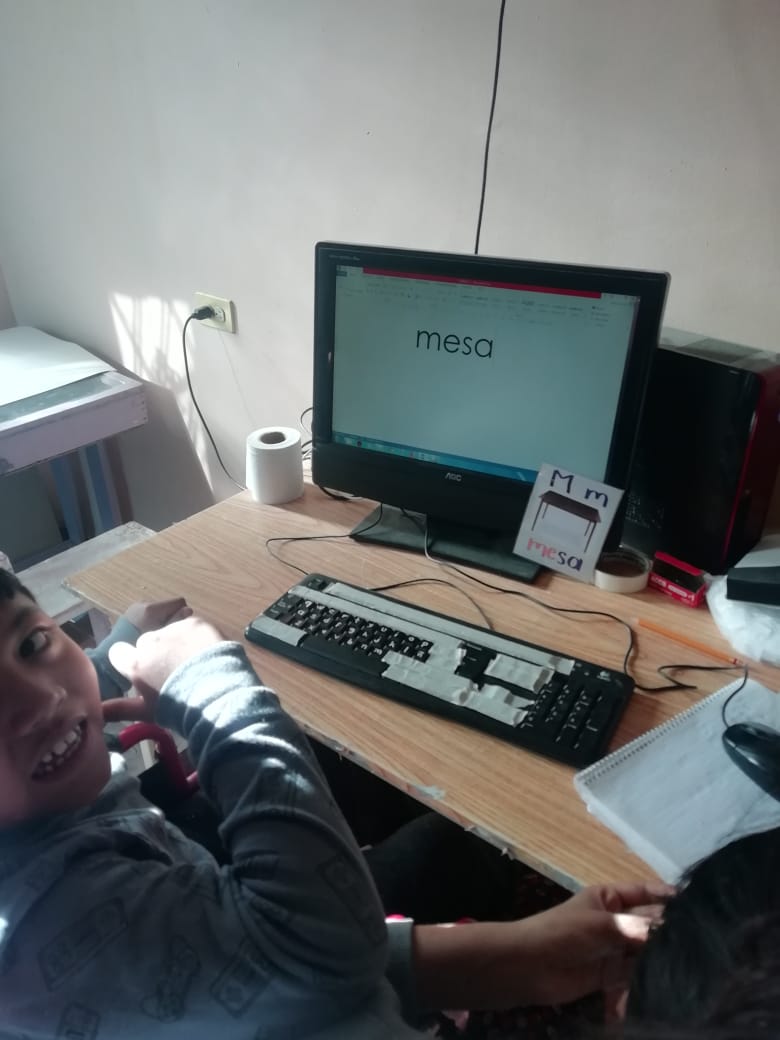 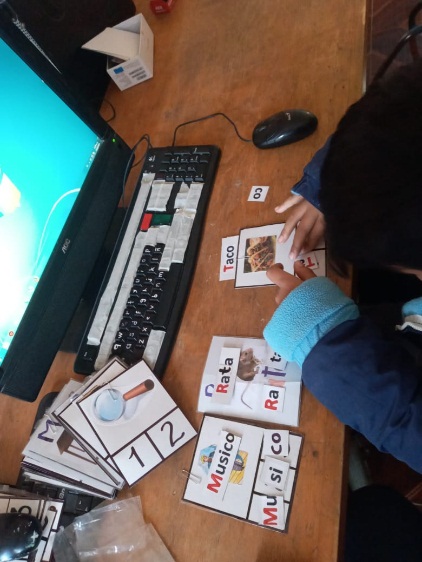 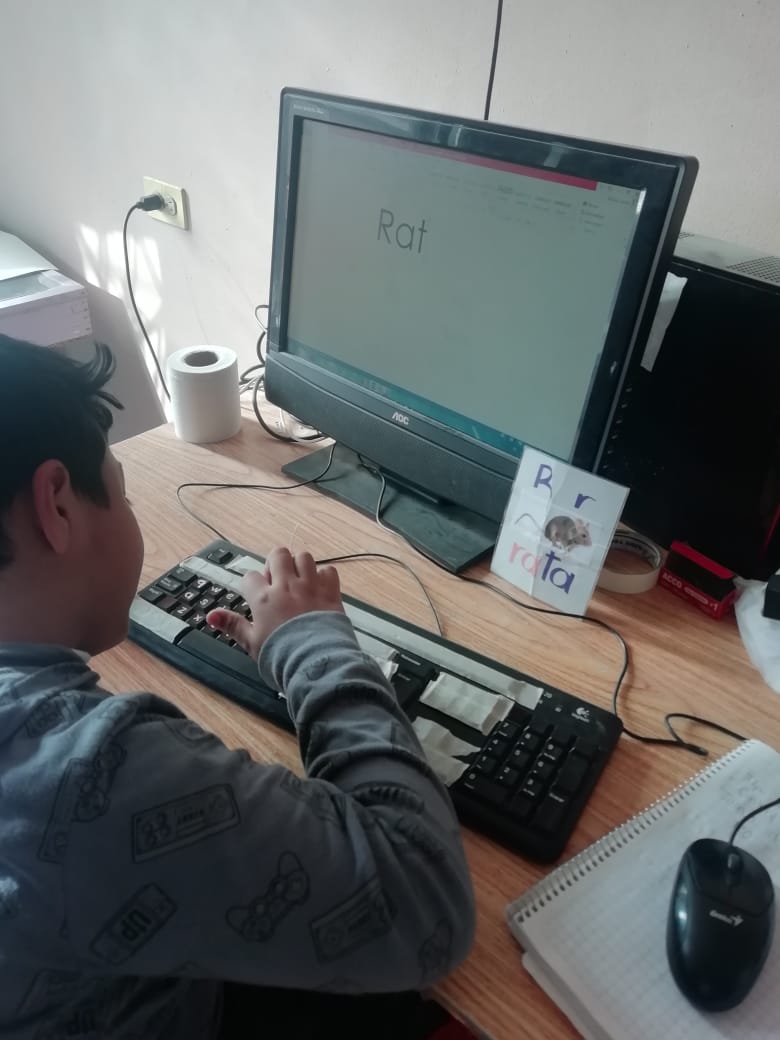 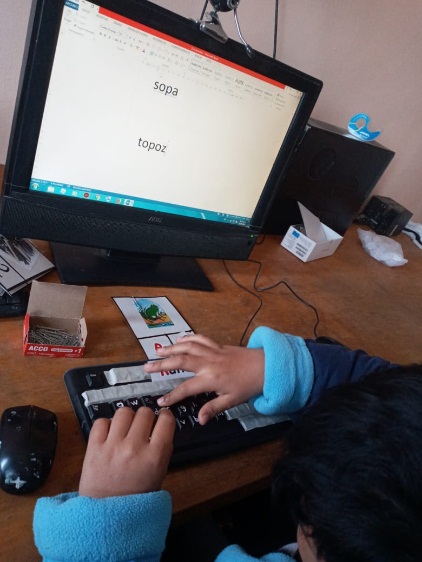 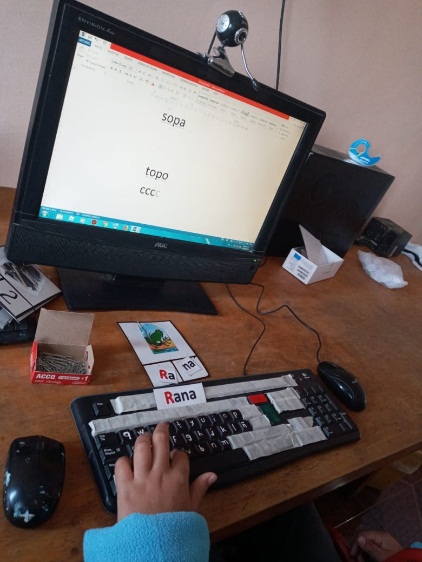 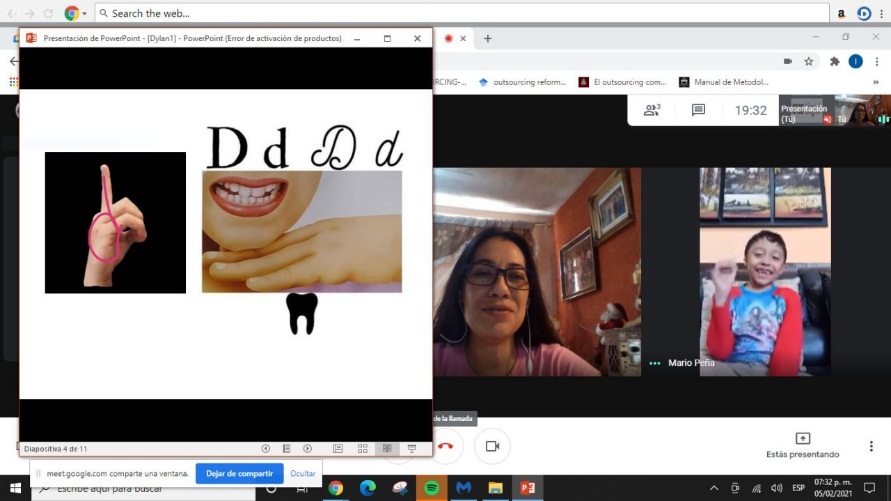 Actividades y acompañamiento a Dylan
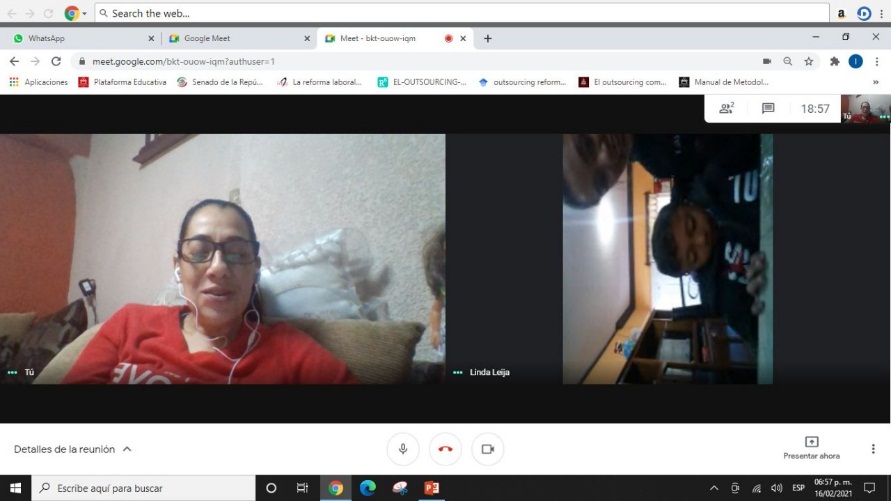 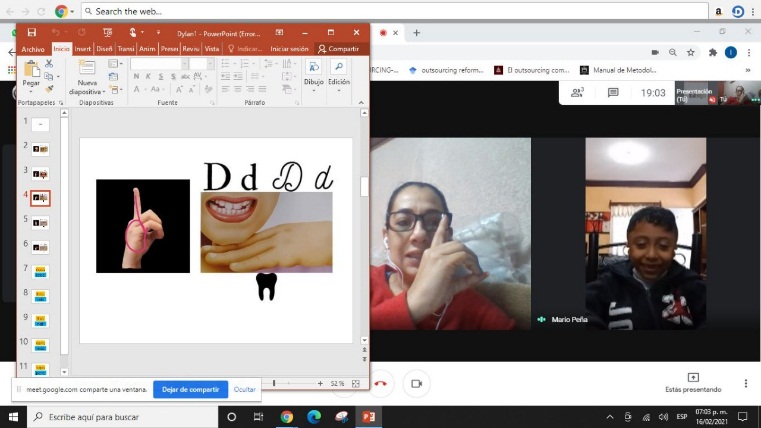 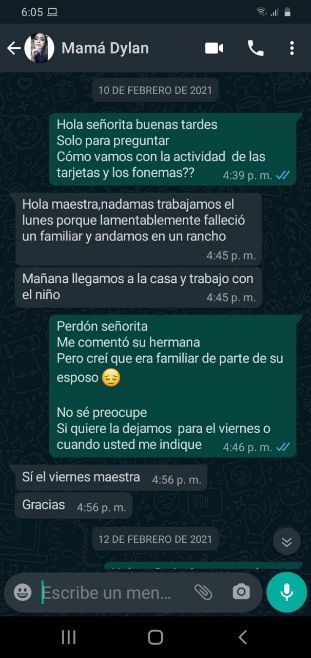 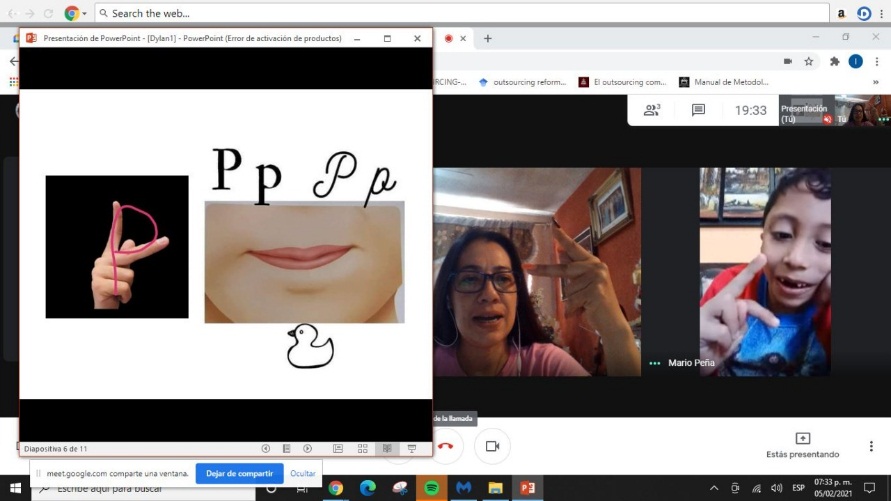 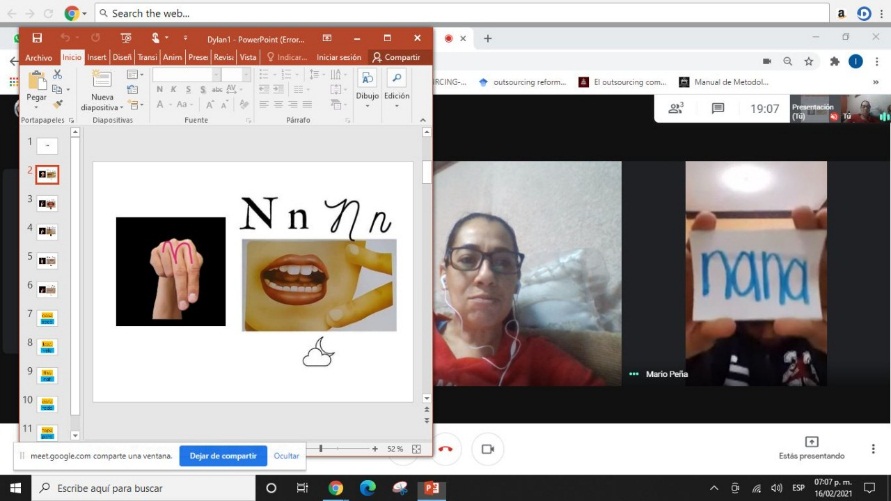 Clases en Línea
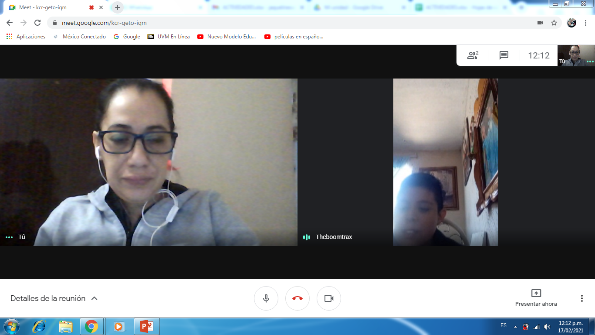 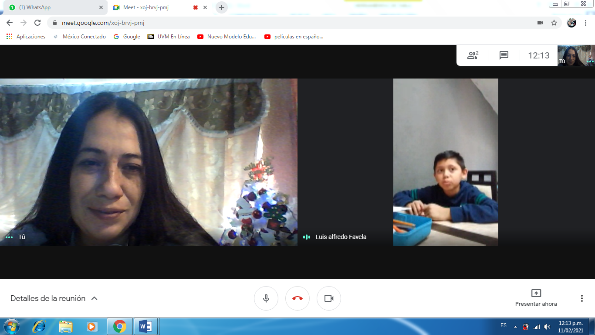 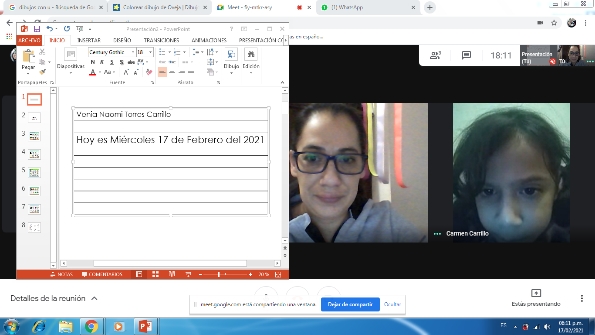 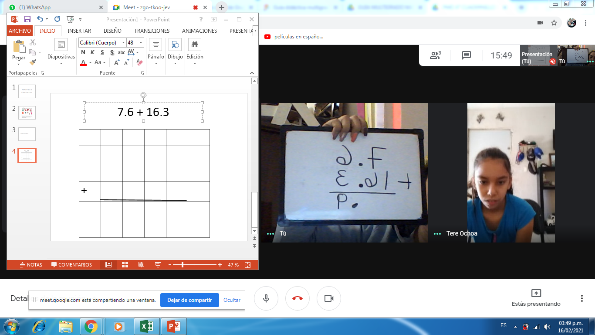 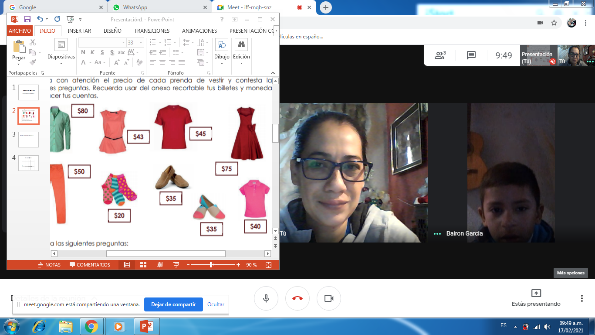 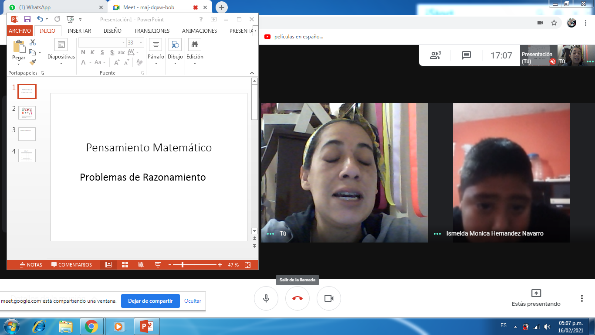 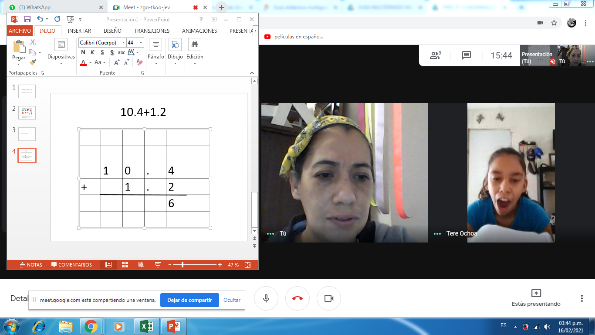 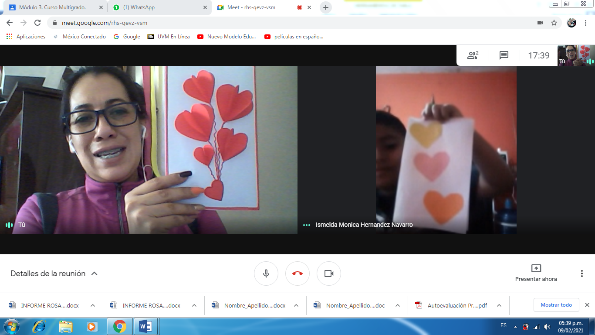 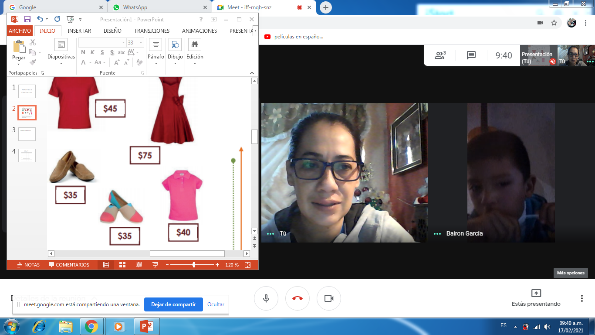 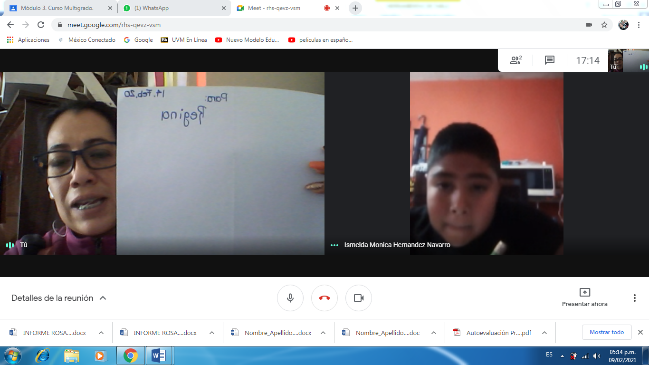 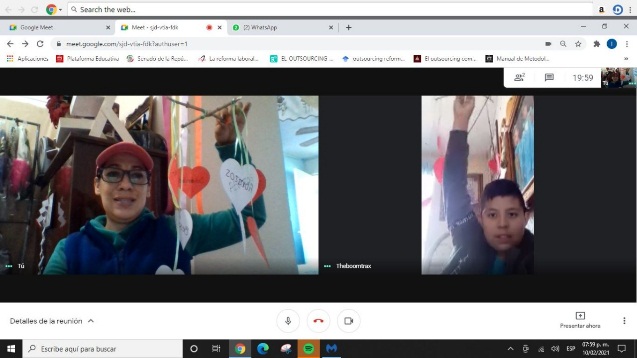 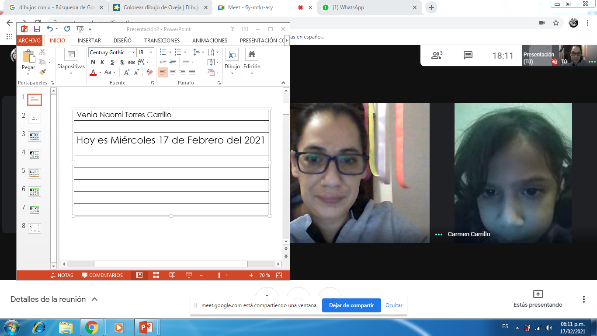 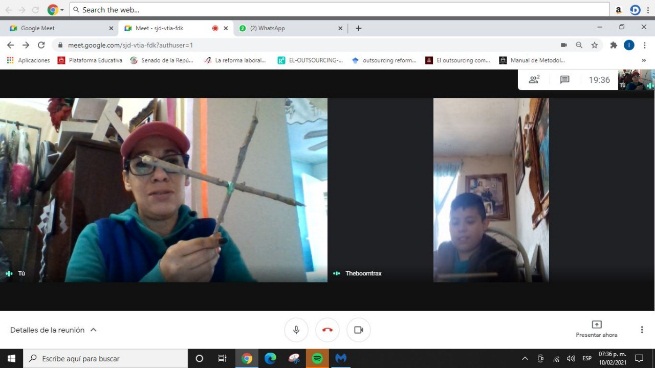 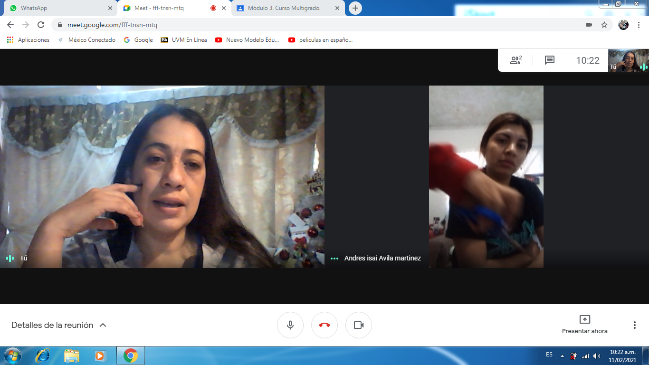 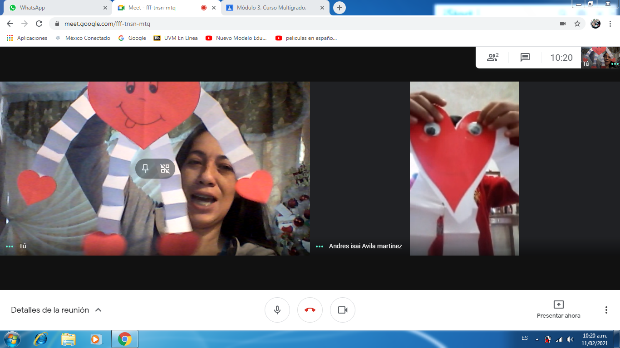 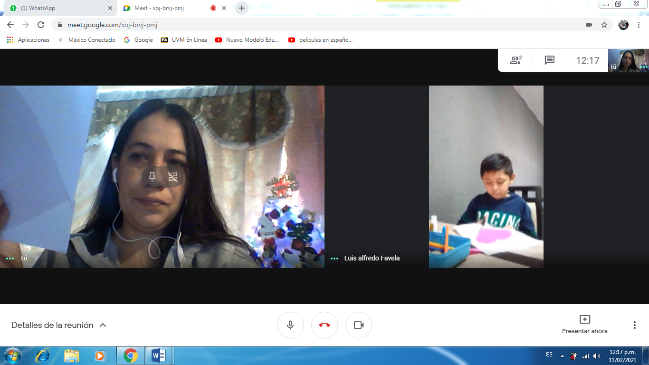 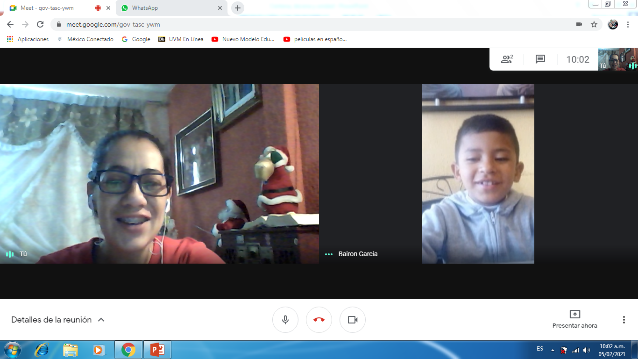 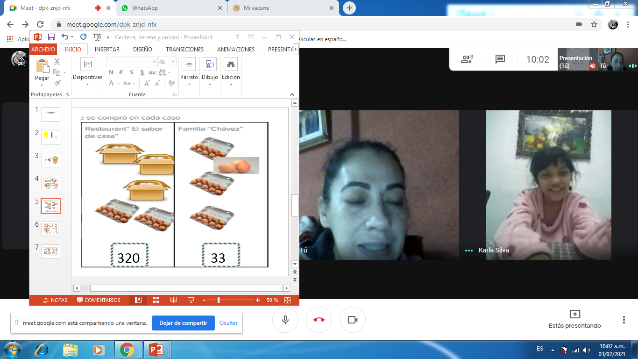 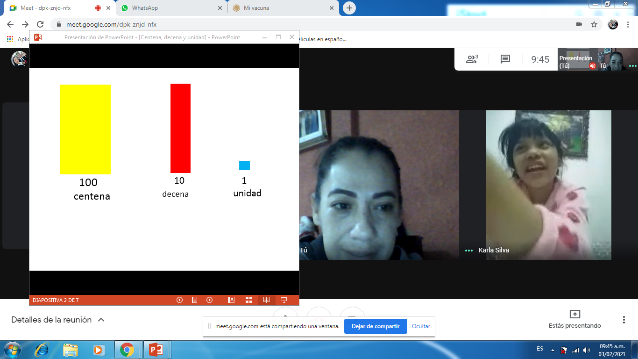 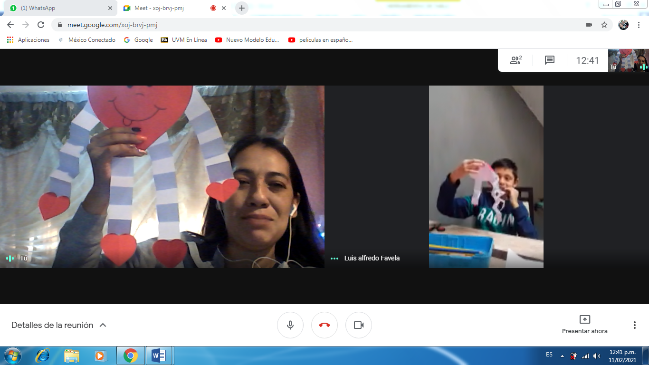 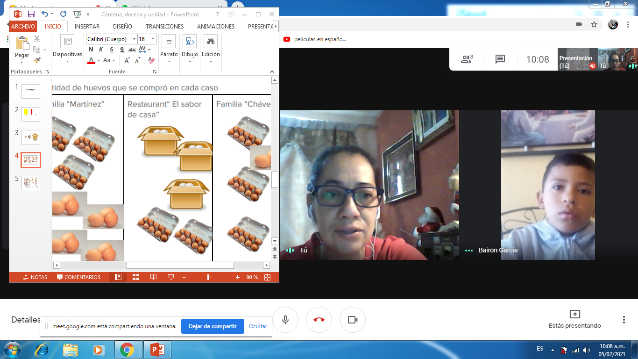 Evidencias trabajos, whatsapp y registro de llamadas a padres
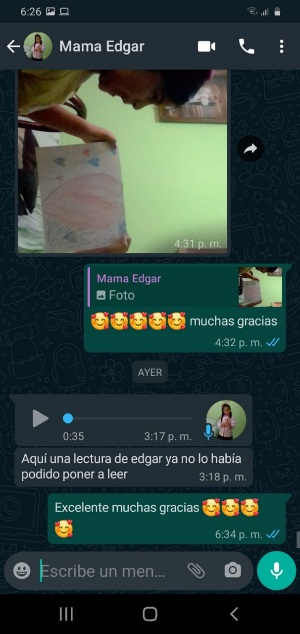 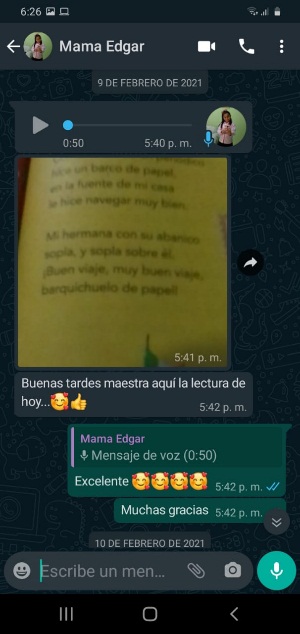 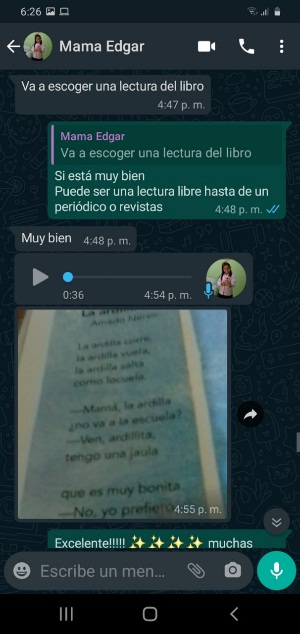 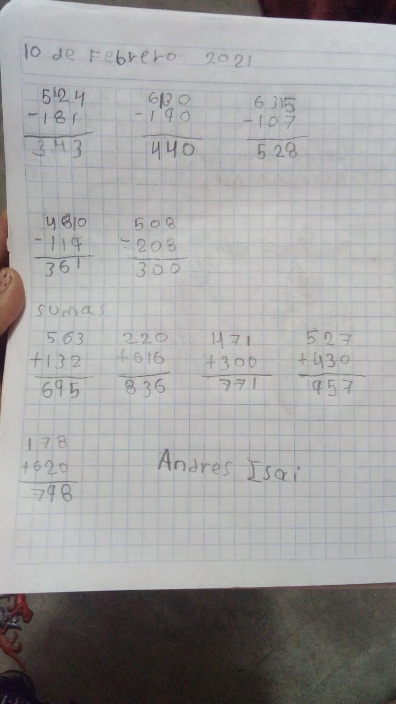 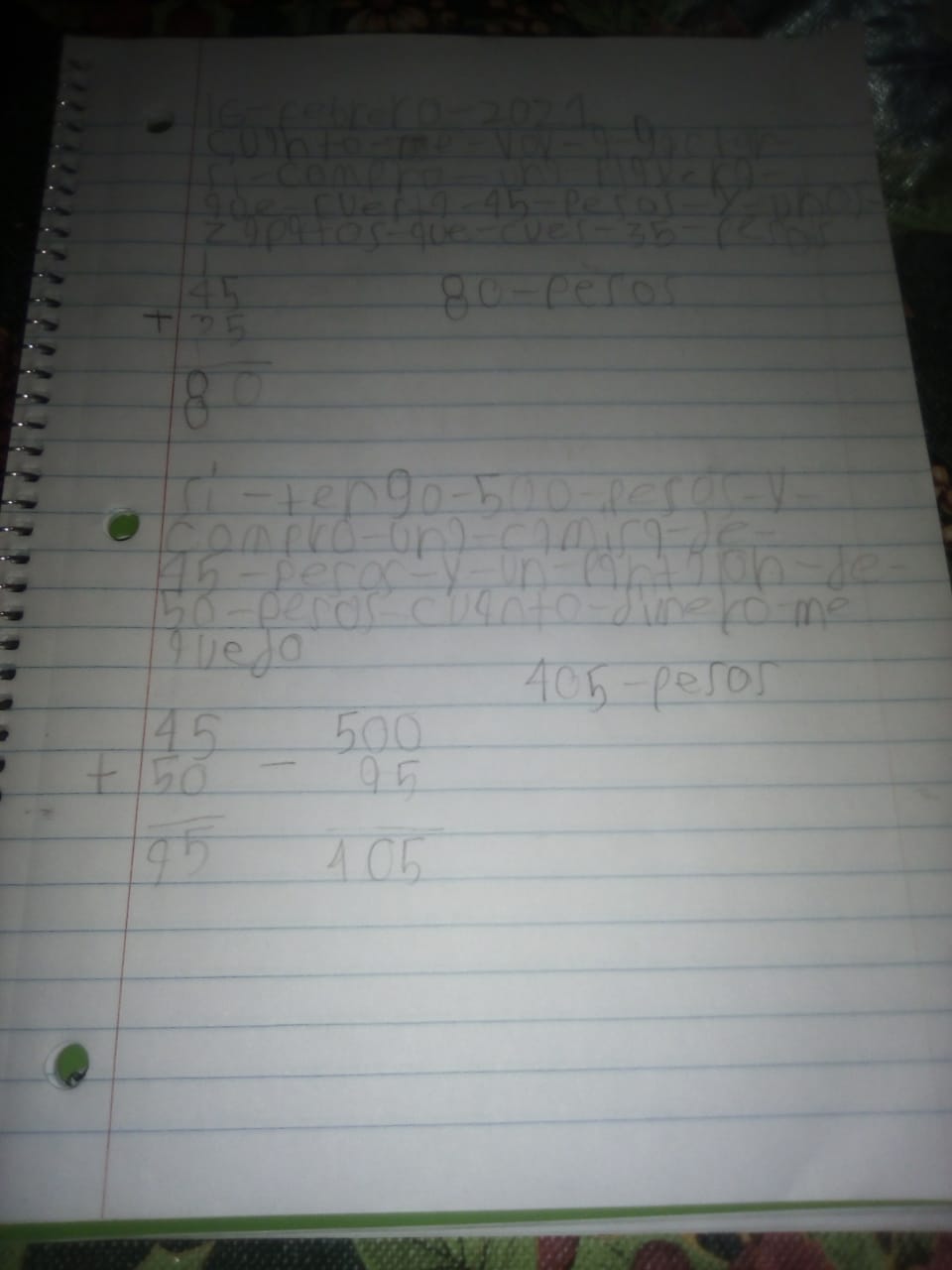 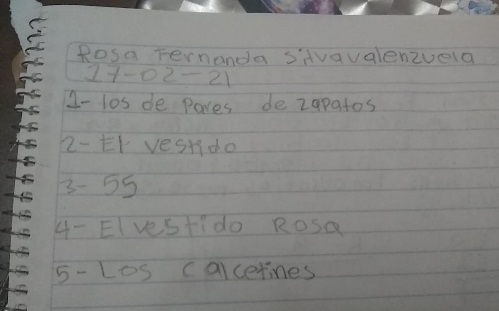 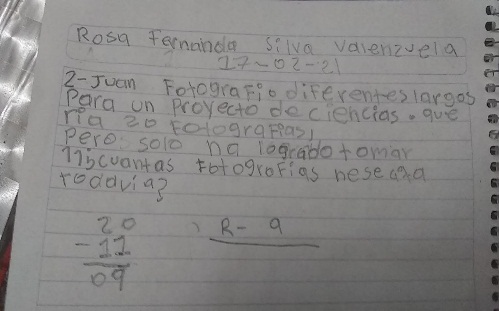 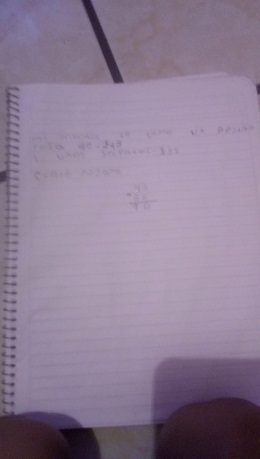 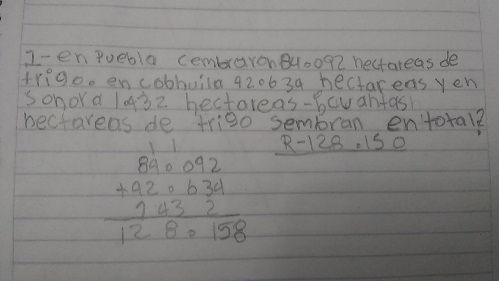 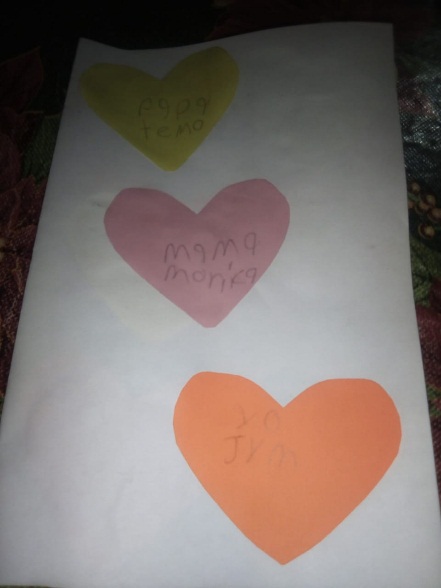 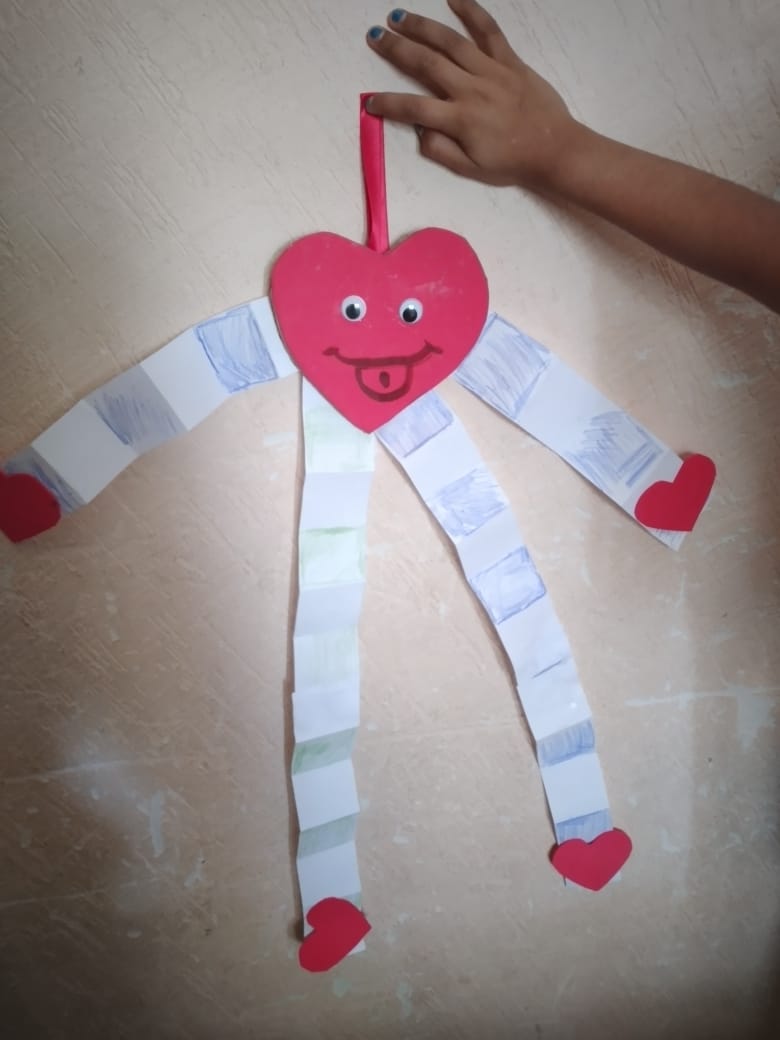 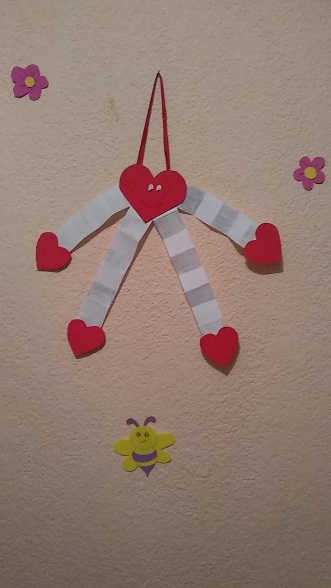 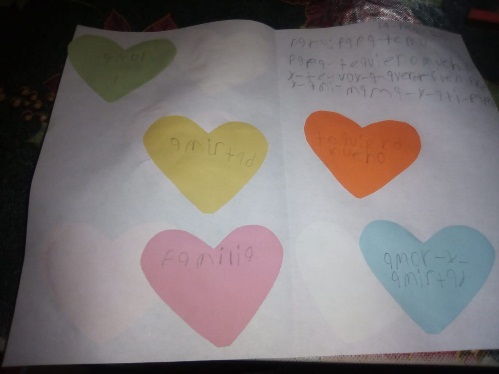 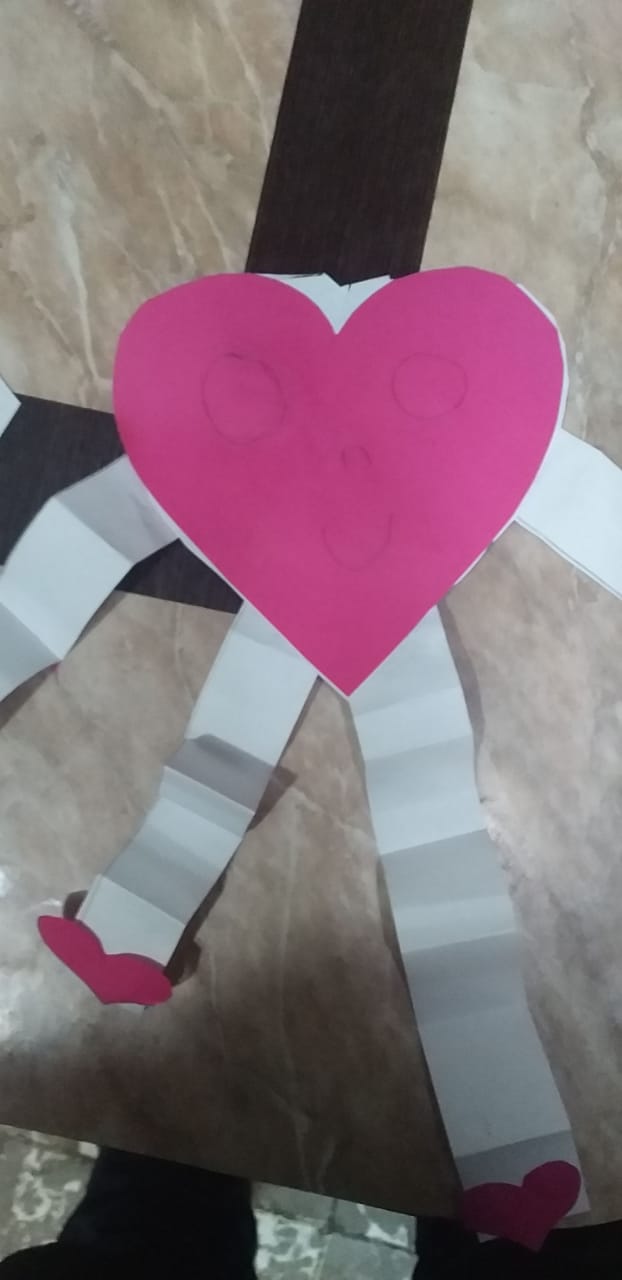 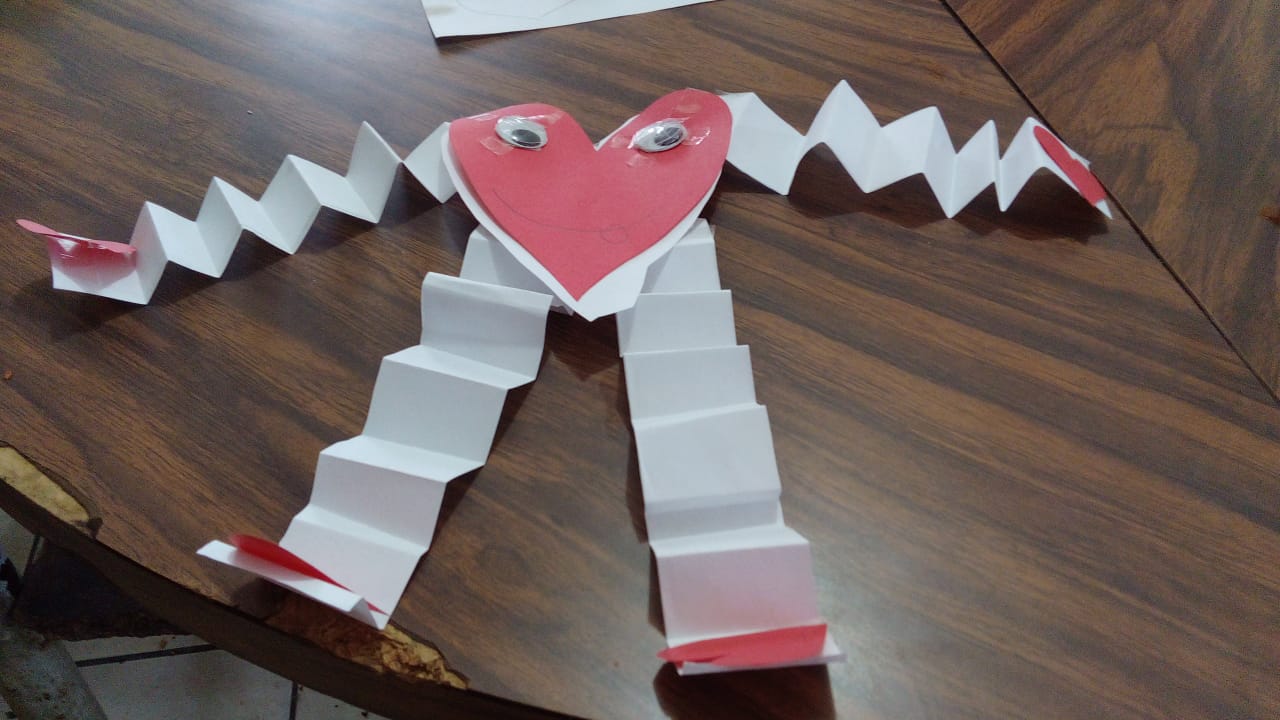 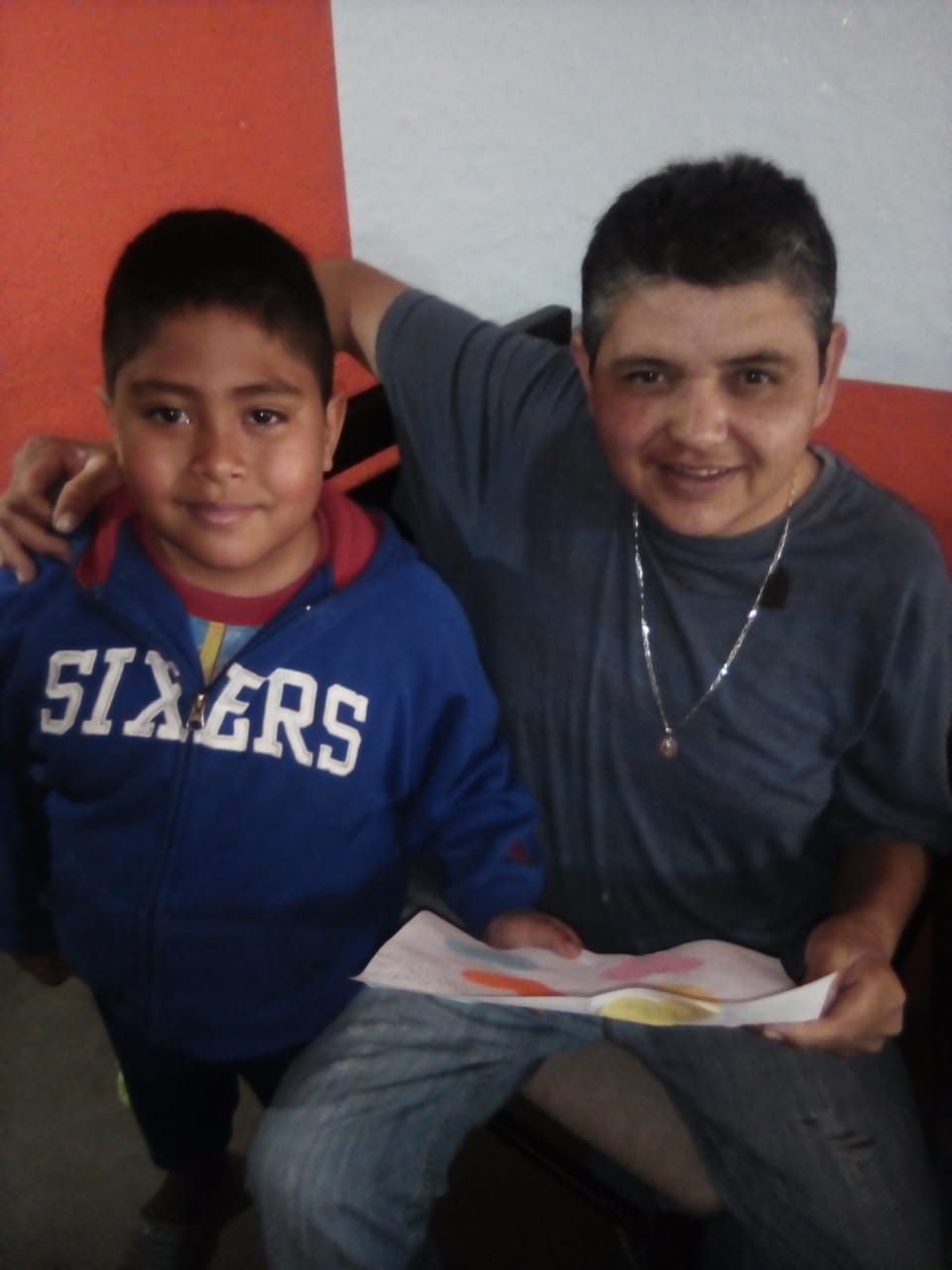 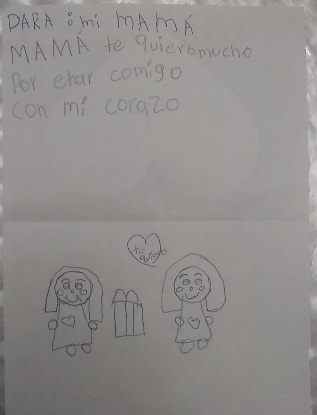 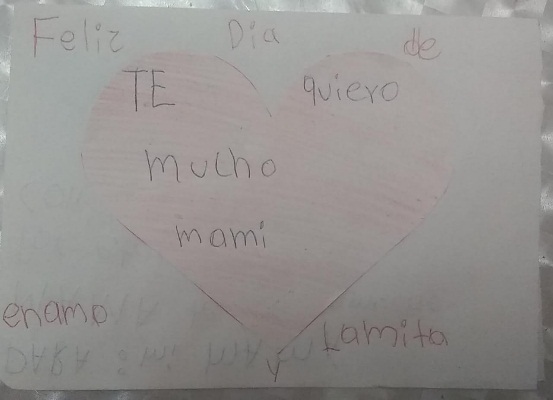 Evidencias trabajos, whatsap y registro de llamadas a padres
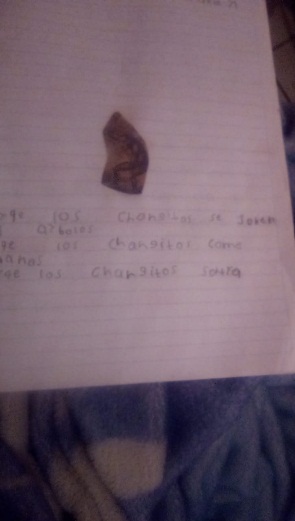 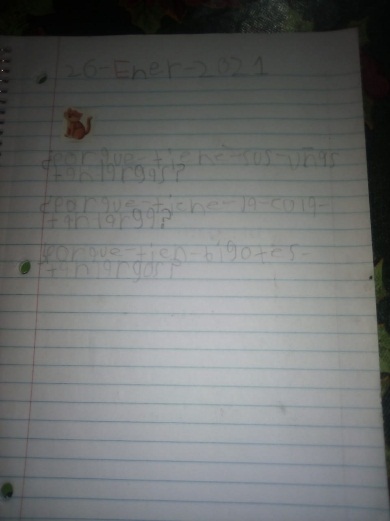 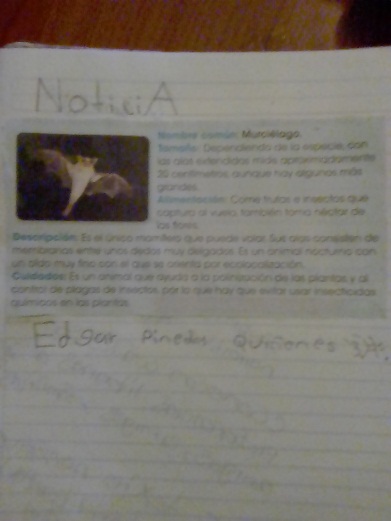 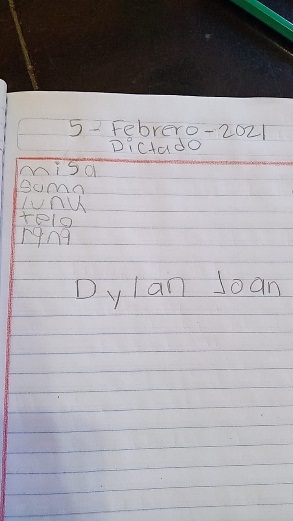 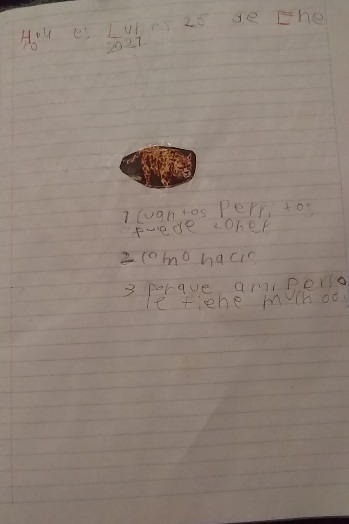 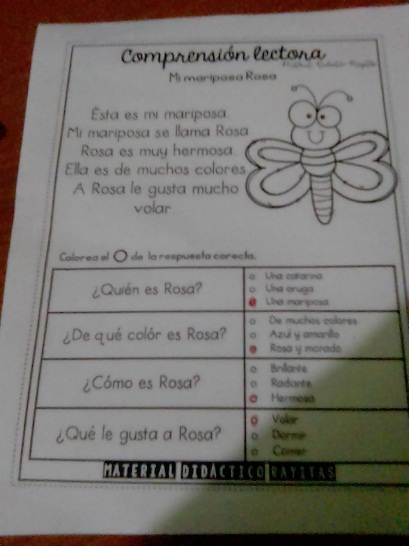 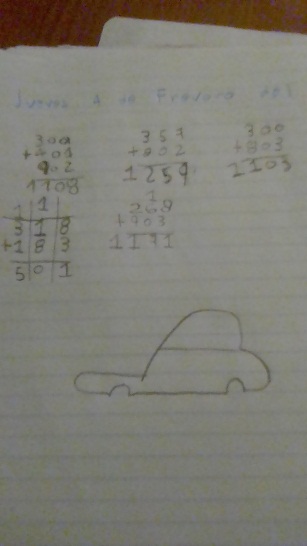 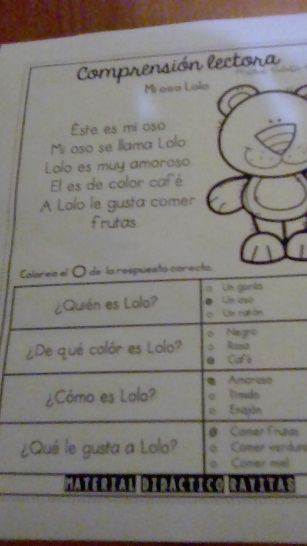 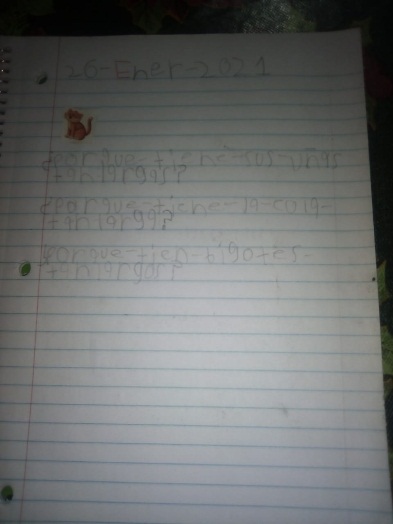 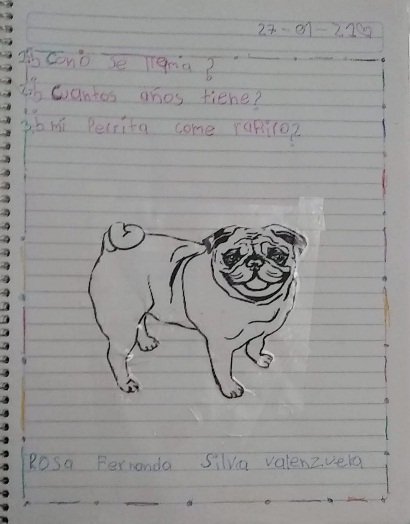 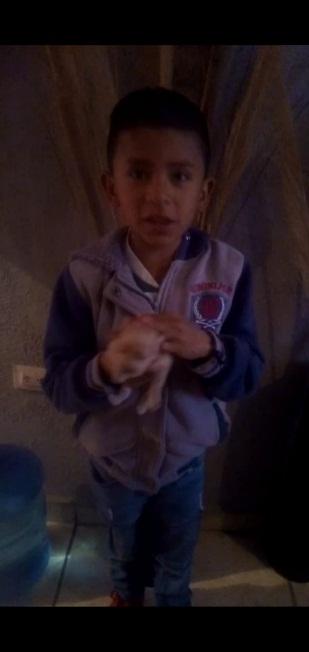 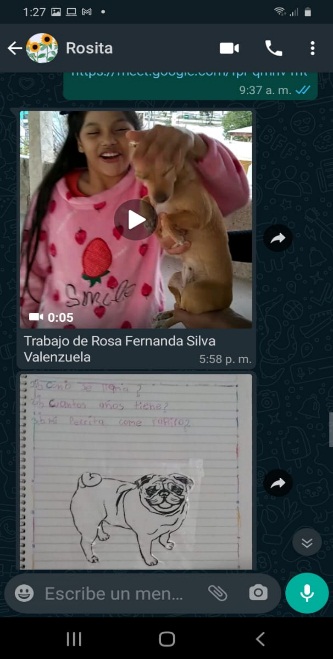 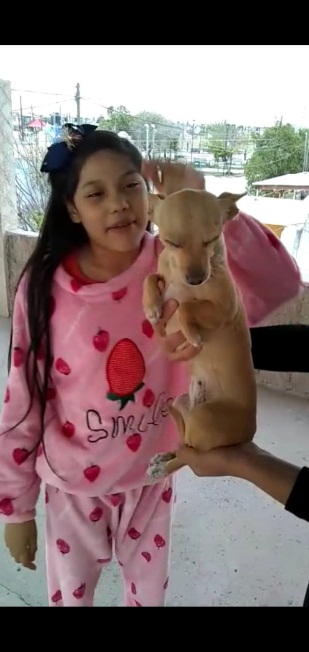 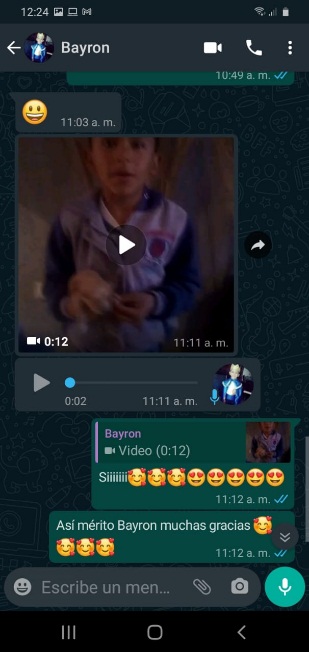 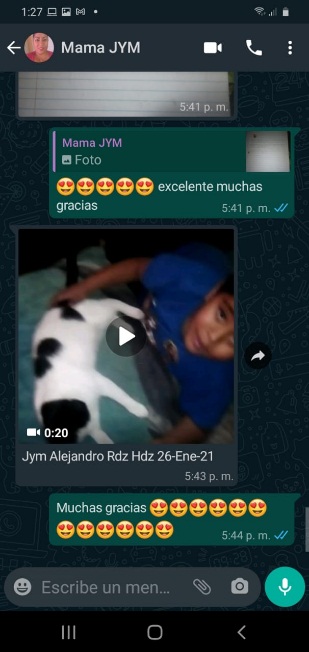 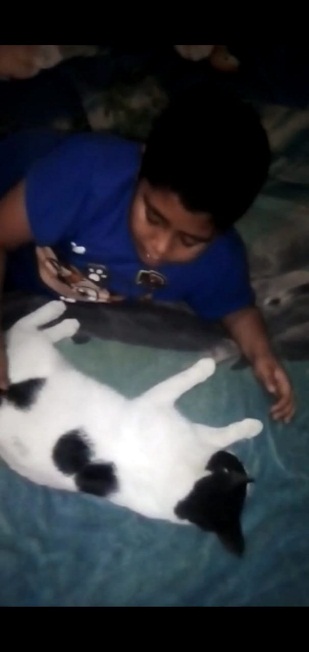 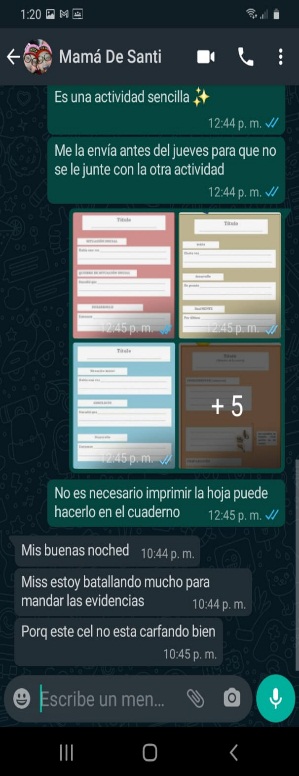 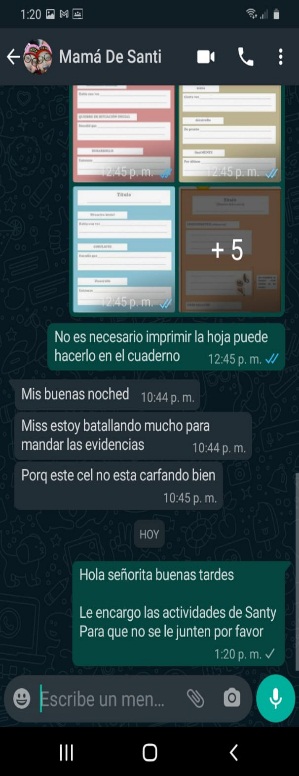 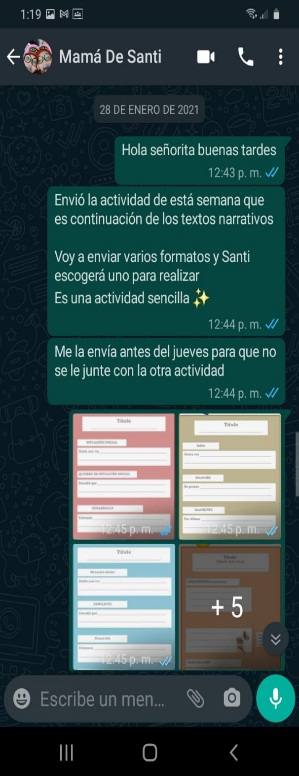 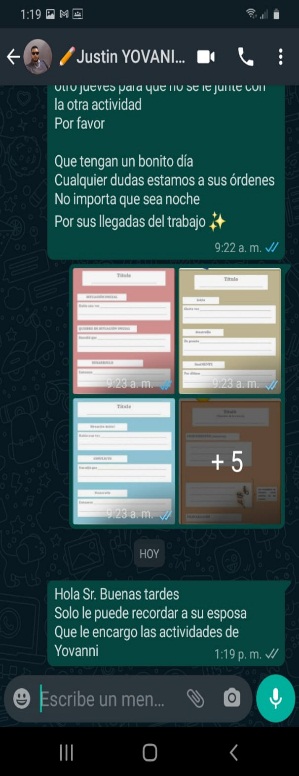 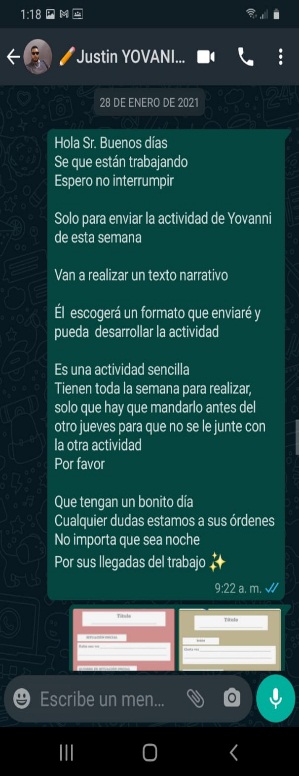 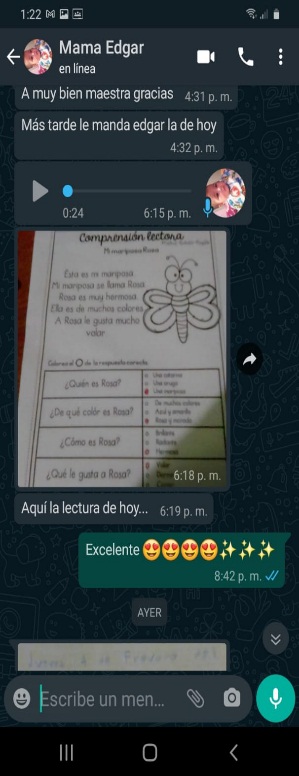 Reuniones CTE  Usaer,  Primaria y de Lenguaje
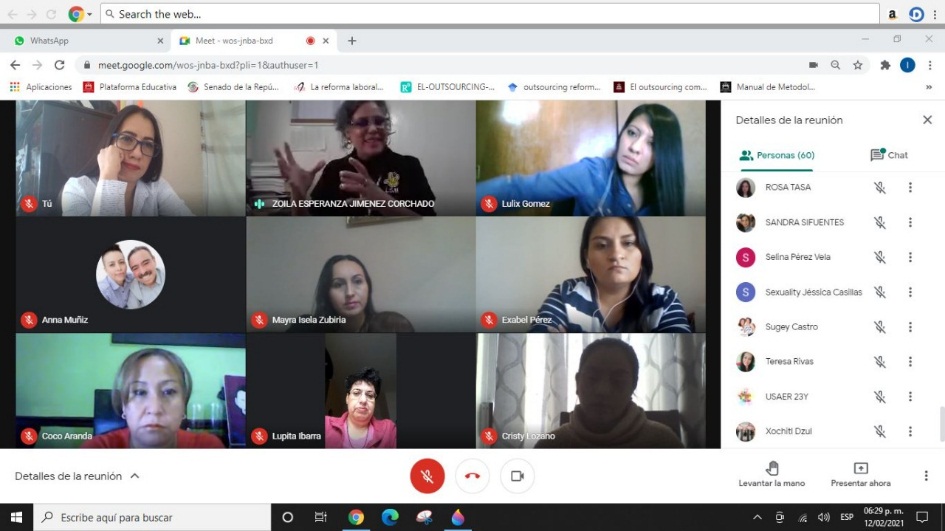 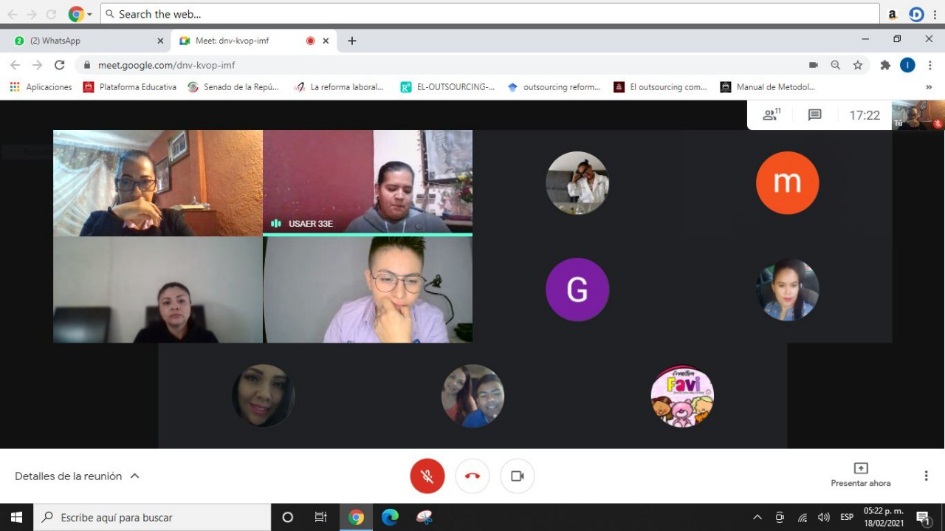 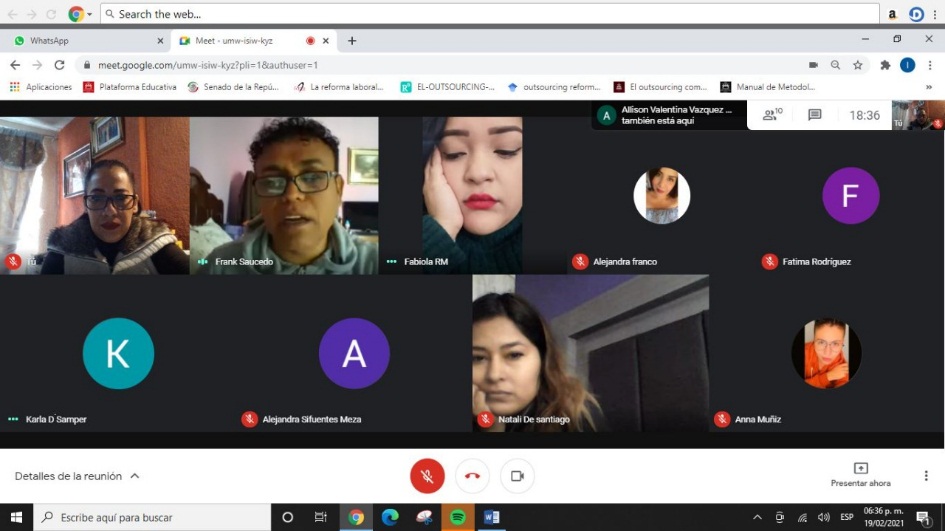 Acompañamiento con la Trabajadora Social en Clase Virtual.
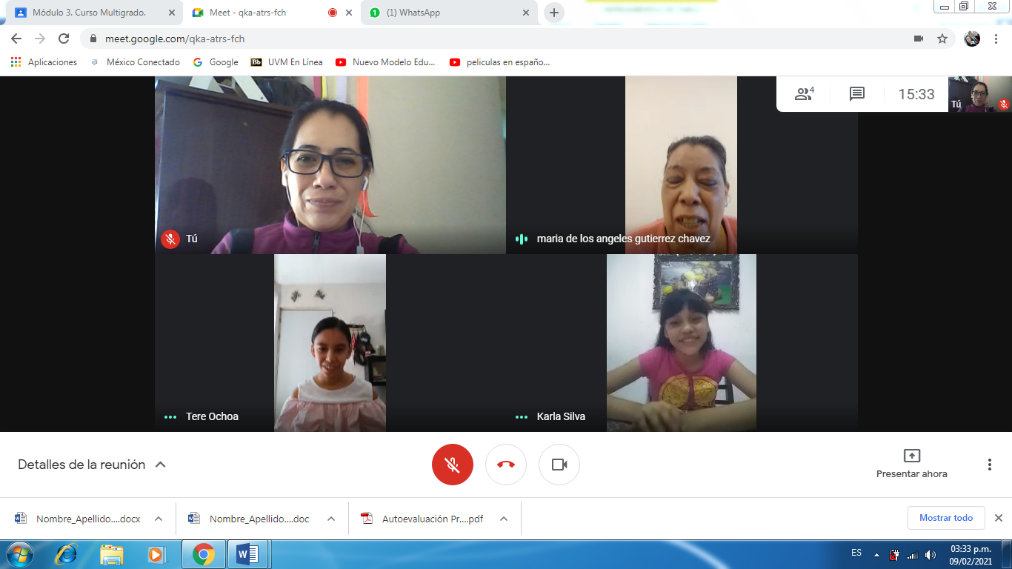 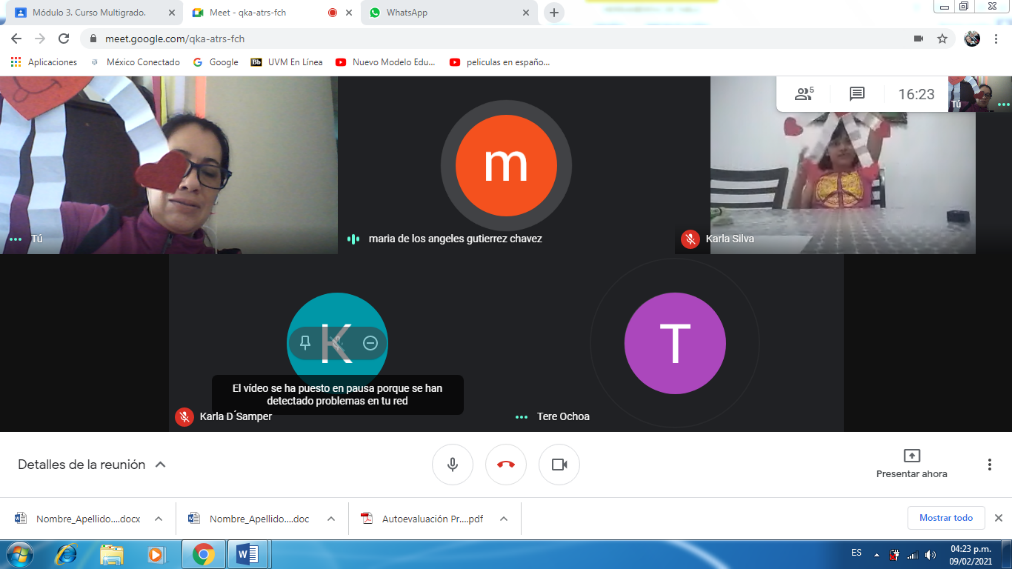 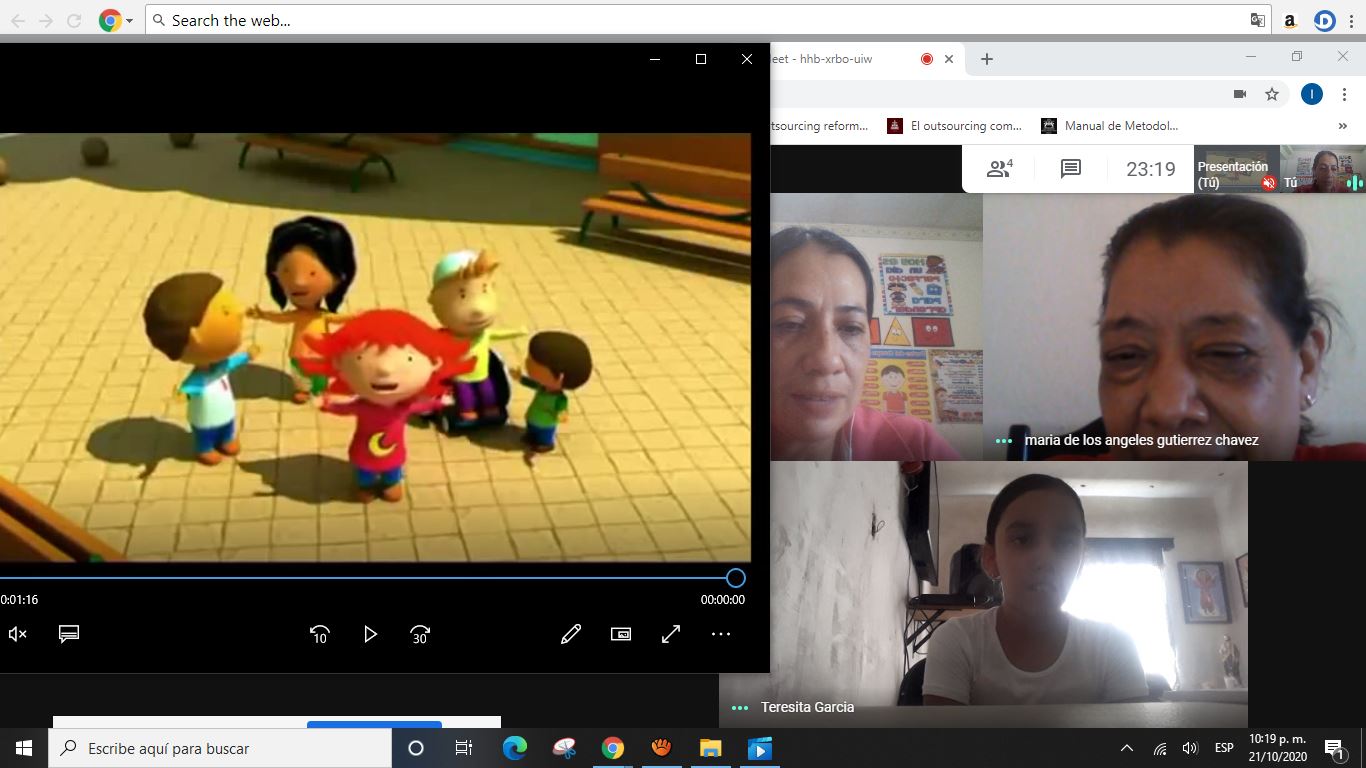 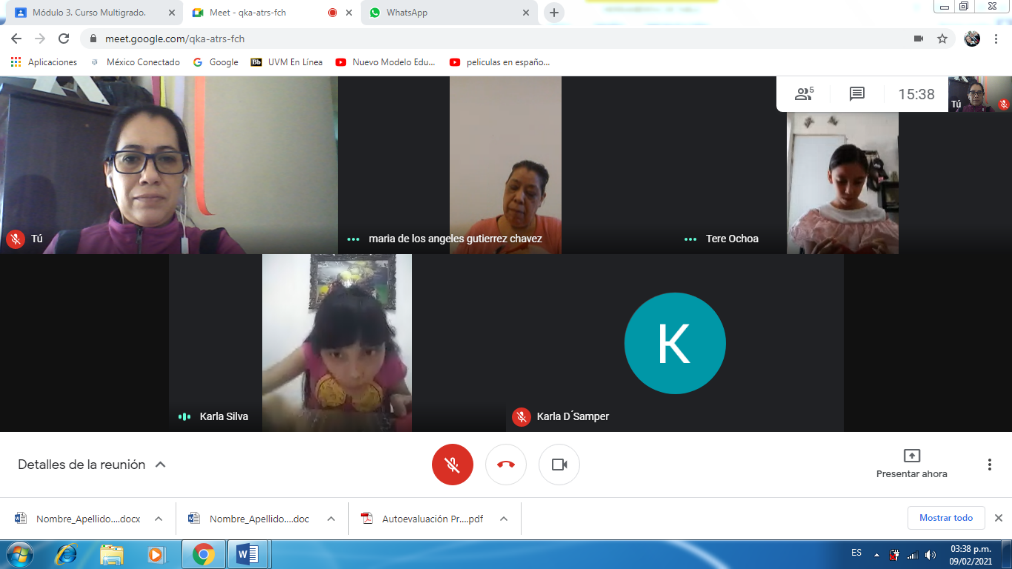 Acompañamiento con la Psicóloga en Clase Virtual.
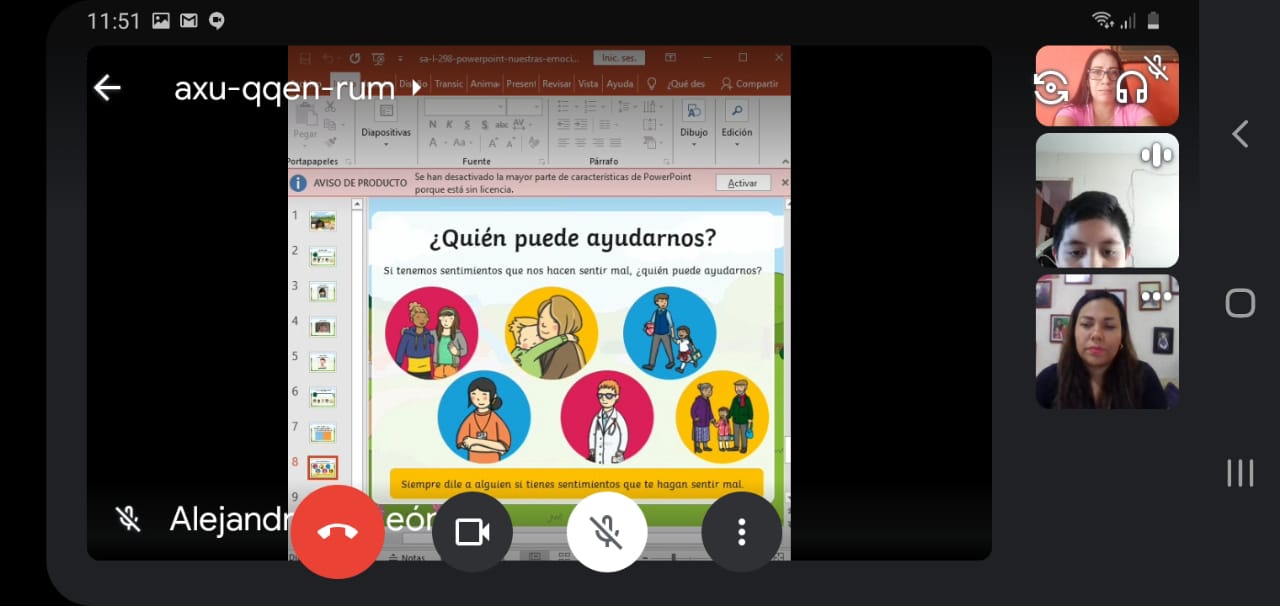 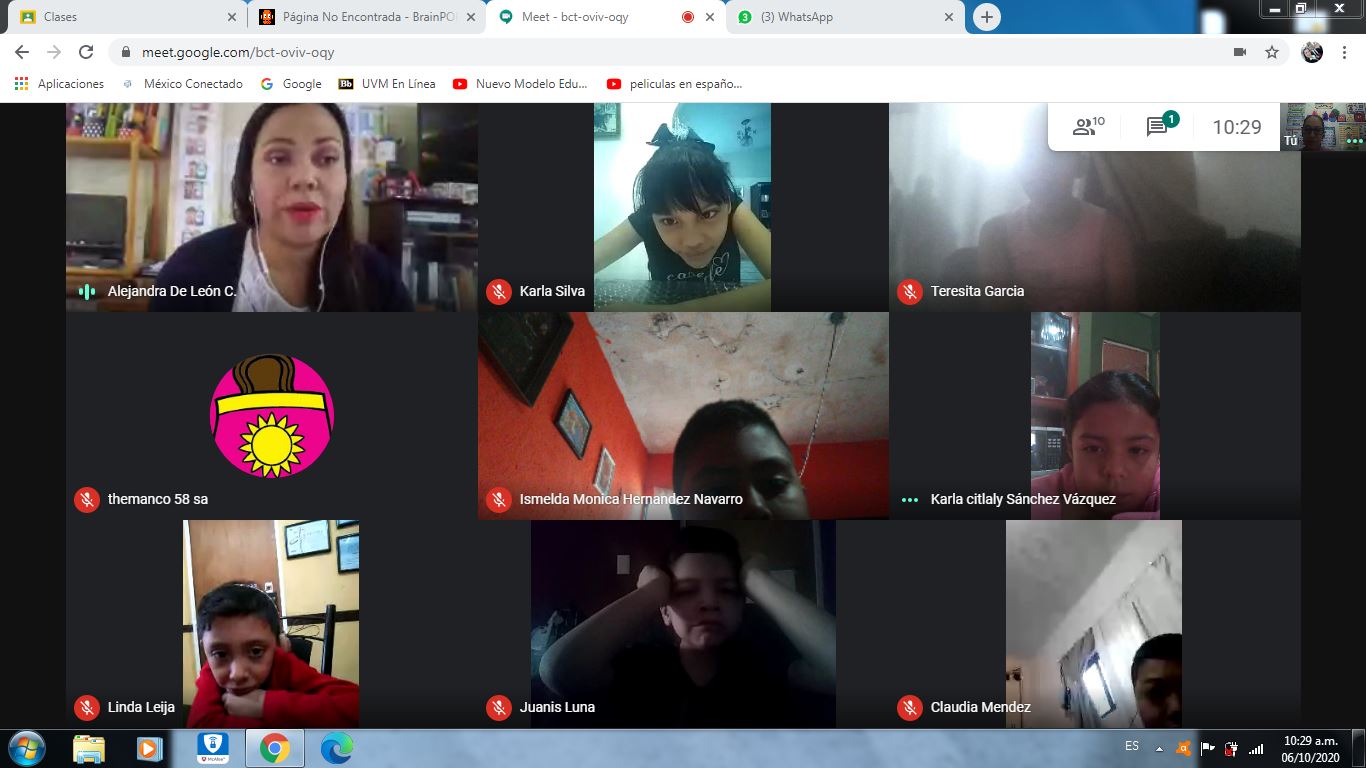 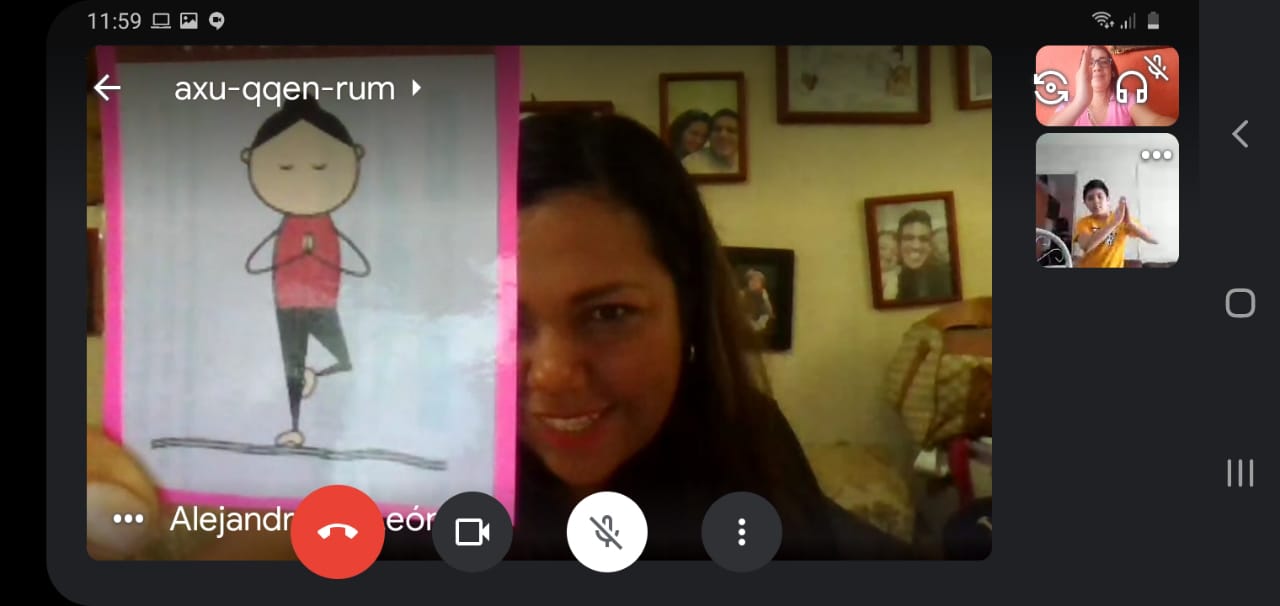 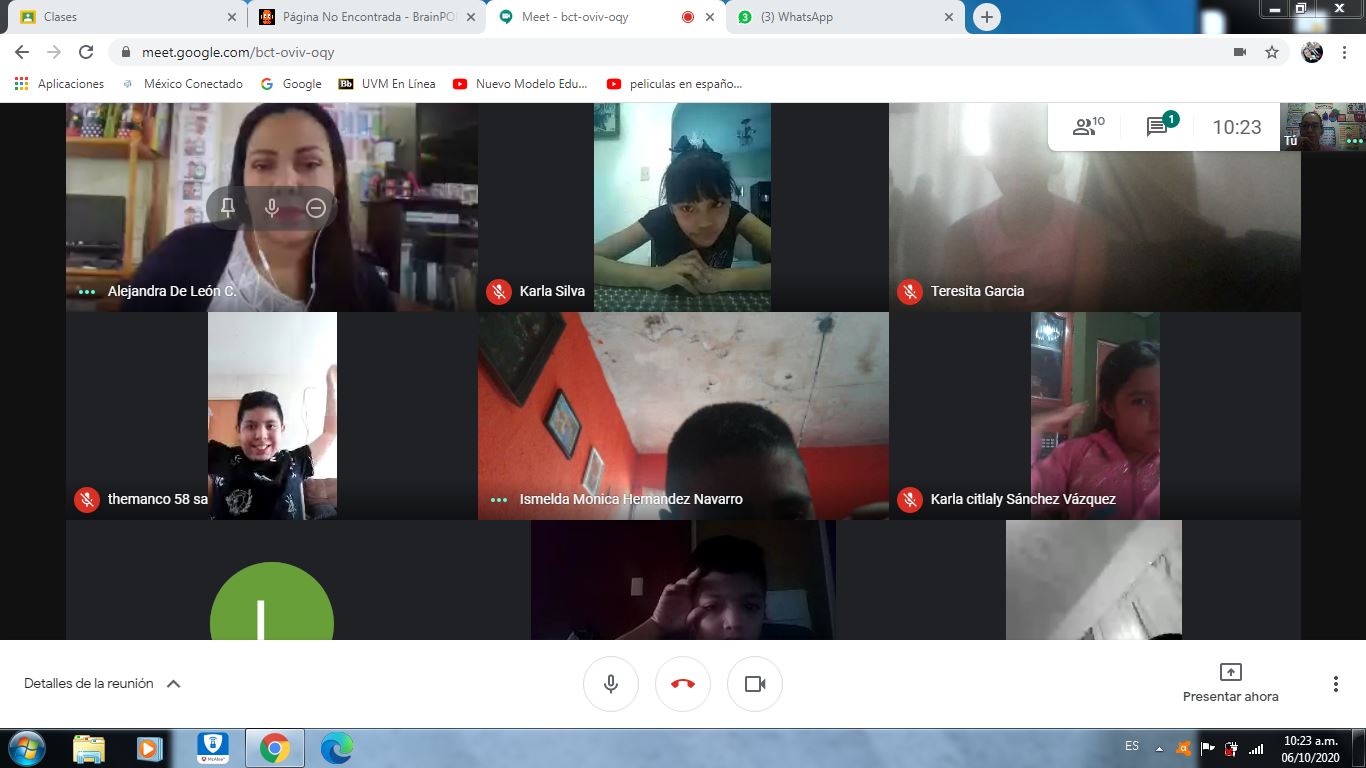 Reuniones con Padres de Familia
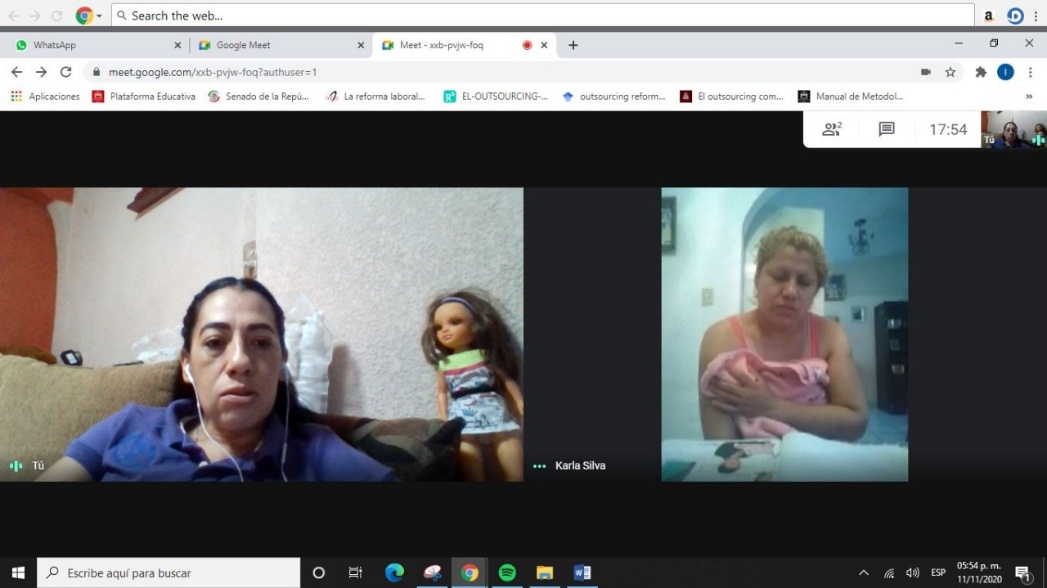 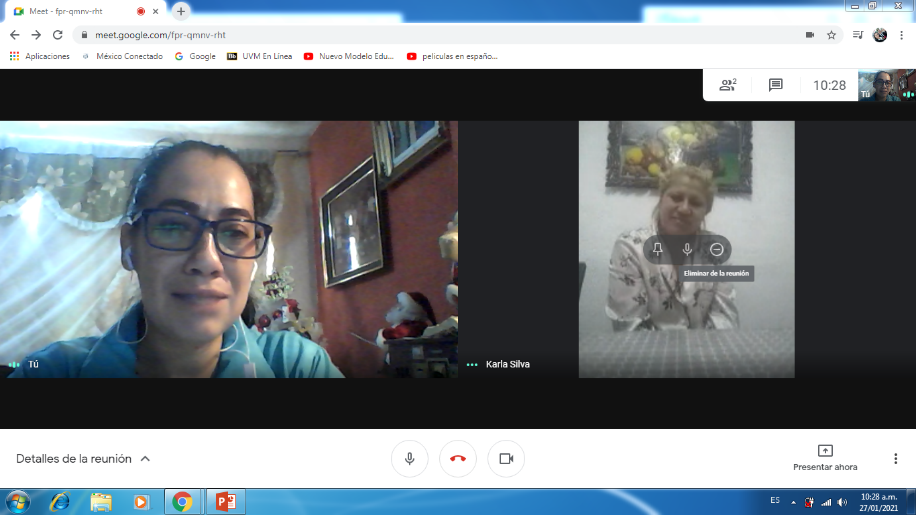 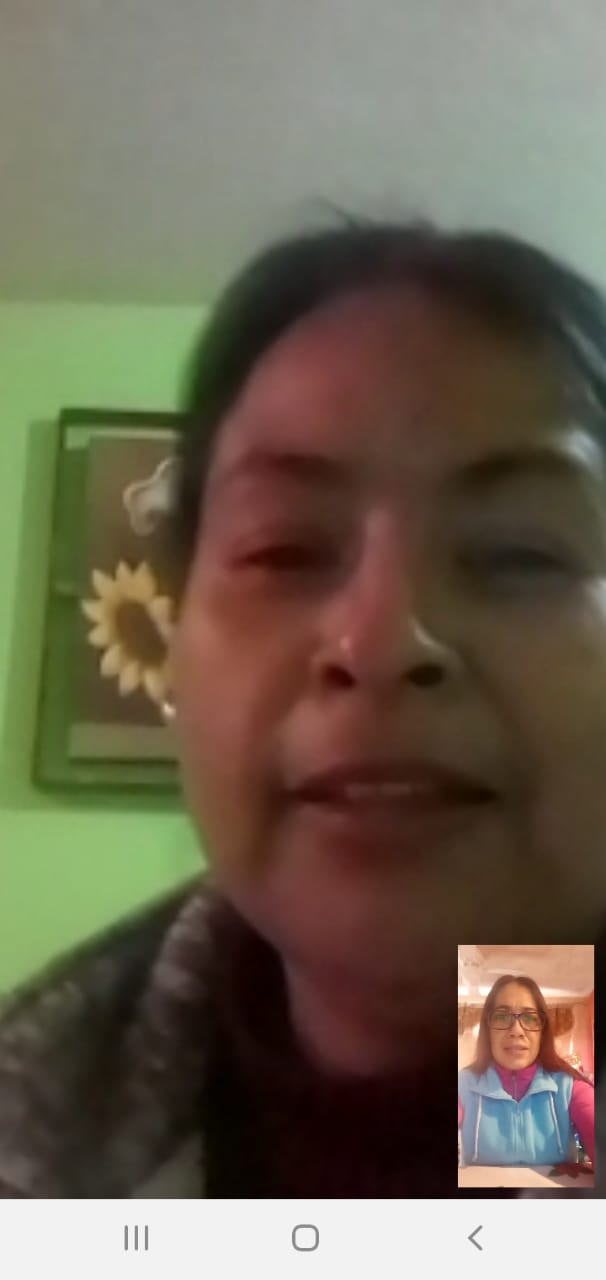 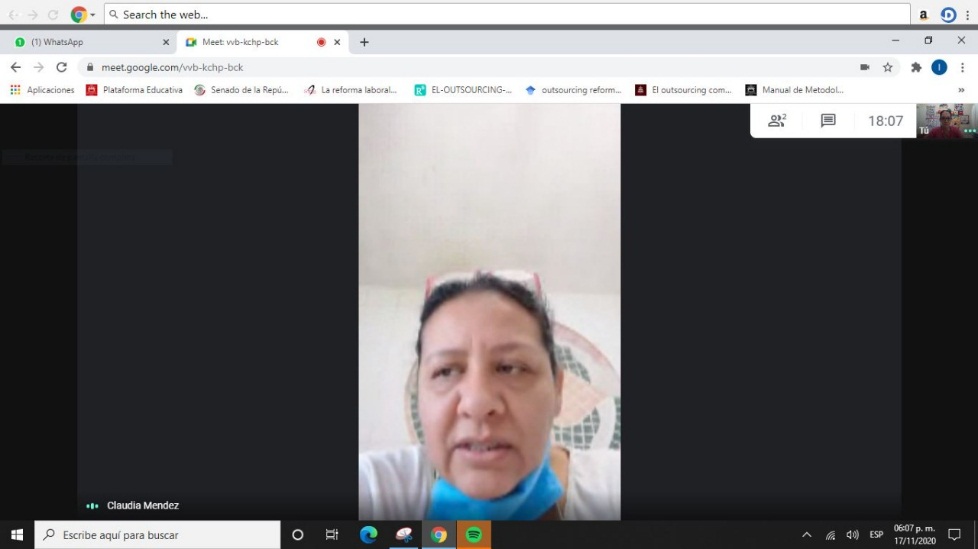